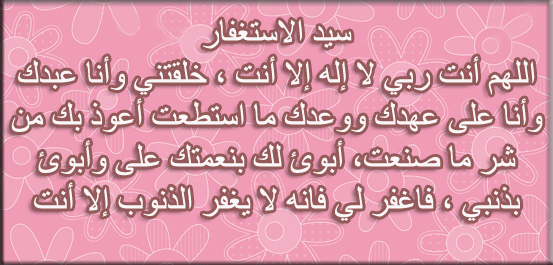 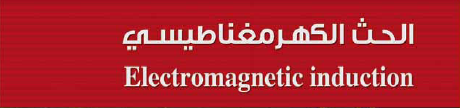 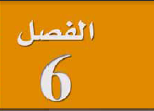 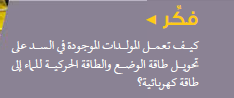 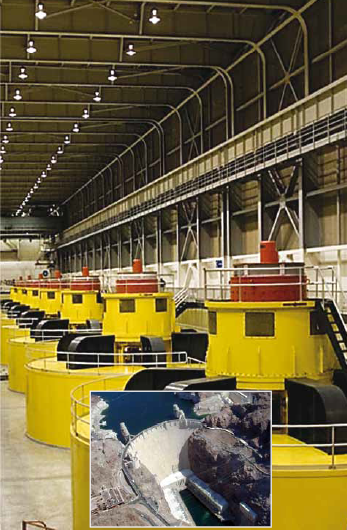 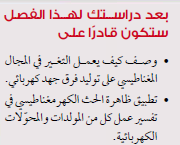 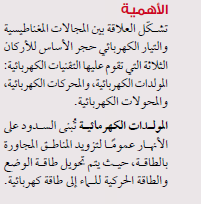 تجربه إستهلالية:
التيار الكهربائي الناتج
عن تغير المجالات 
المغناطيسيه
ماذا تشاهدين بالصورة؟	
	هل تشاهدين شئ أخر؟
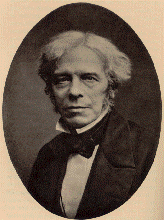 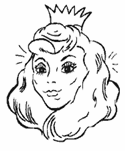 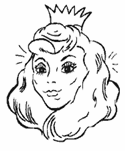 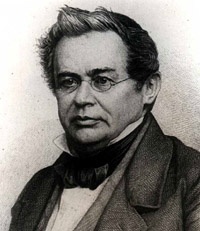 كثيرآ ماتكون الأمور بحاجة لأن نفكر بها بإلإتجاه المعاكس
	
مثل مافعل العالمان فارداي وهنري حاولا التفكير بالمقلوب للإجابة عن التساؤل التالي: بما أن التيار الكهربي يولد مجال مغناطيسي فهل يولد المغناطيس تيار كهربي؟
الحث الكهرومغناطيسي:
تولد تيار كهربي نتيجة تحرك سلك داخل مجال مغناطيسي في عدم وجود بطاريه
القاعدة الرابعة لليد اليمنى : تستخدم لتحديد اتجاه التيار الكهربائي الحثي المتولد يشير الإبهام إلي اتجاه حركة السلك وتشير الأصابع إلي اتجاه المجال المغناطيسي وعندئذ سيشير العمودي علي باطن اليد نحو الخارج إلي اتجاه التيار الاصطلاحي
القاعدة الأولى لليد اليمنى : 
تستخدم لمعرفة اتجاه المجال المغناطيسي بمعرفة اتجاه التيار الاصطلاحي . 
يشير الإبهام إلي اتجاه ......... 
ويشير باقي الأصابع التي تدور حول السلك إلي ...............
. التيار
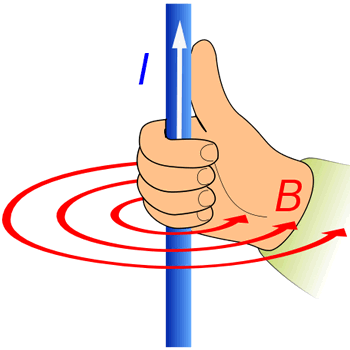 خطوط المجال 
المغناطيسي
القاعدة الثانية لليد اليمنى : 
تستخدم لمعرفة اتجاه المجال المغناطيسي لمغناطيس كهربائي 
نلف الأصابع علي الملف باتجاه ..................... 
فيشير الإبهام ألي نحو ..........................
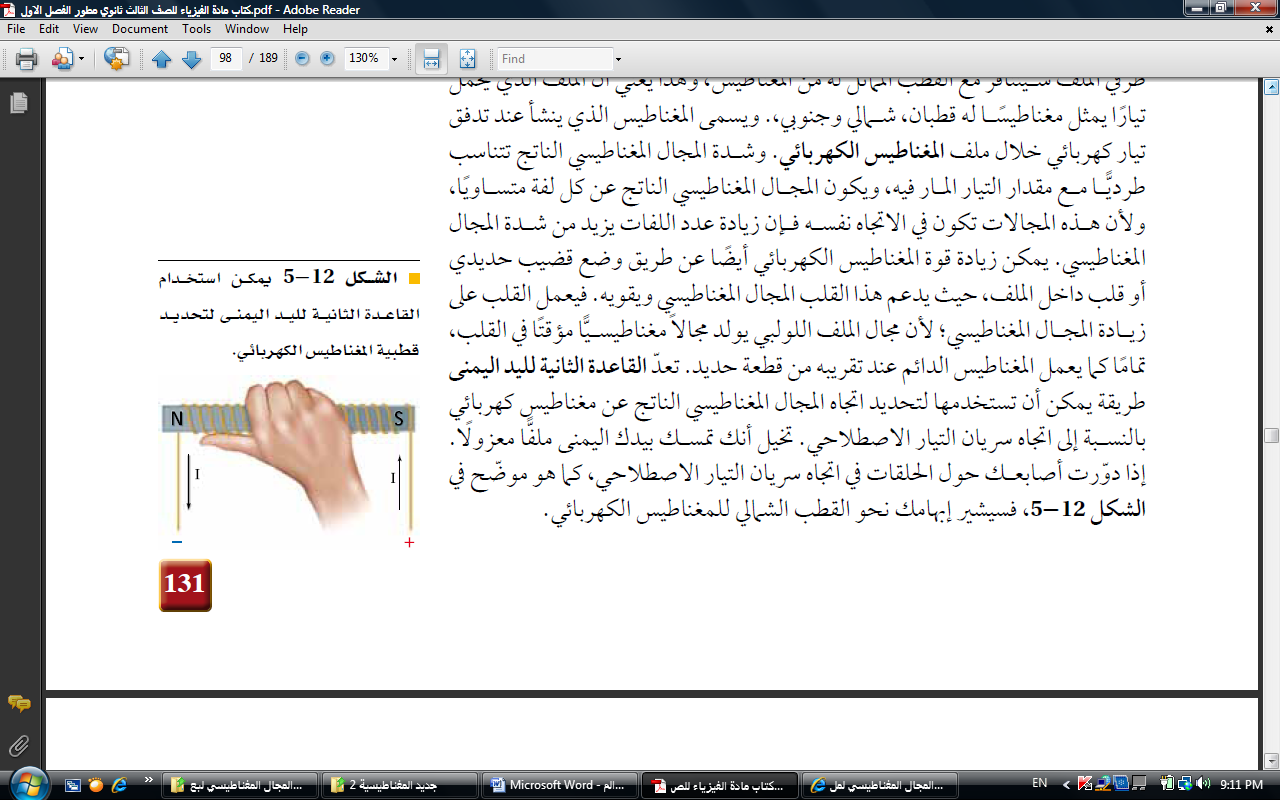 التيار
القطب الشمالي
القاعدة الثالثة لليد اليمنى
تستخدم لمعرفة اتجاه القوة المغناطيسية المؤثرة في سلك يمر به تيار 
موضوع في مجال مغناطيسي  
الأصابع تشير إلي اتجاه ..................... 
والإبهام يشير ألي إتجاه .......................... 
أما اتجاه القوة المغناطيسية فيكون ..................................
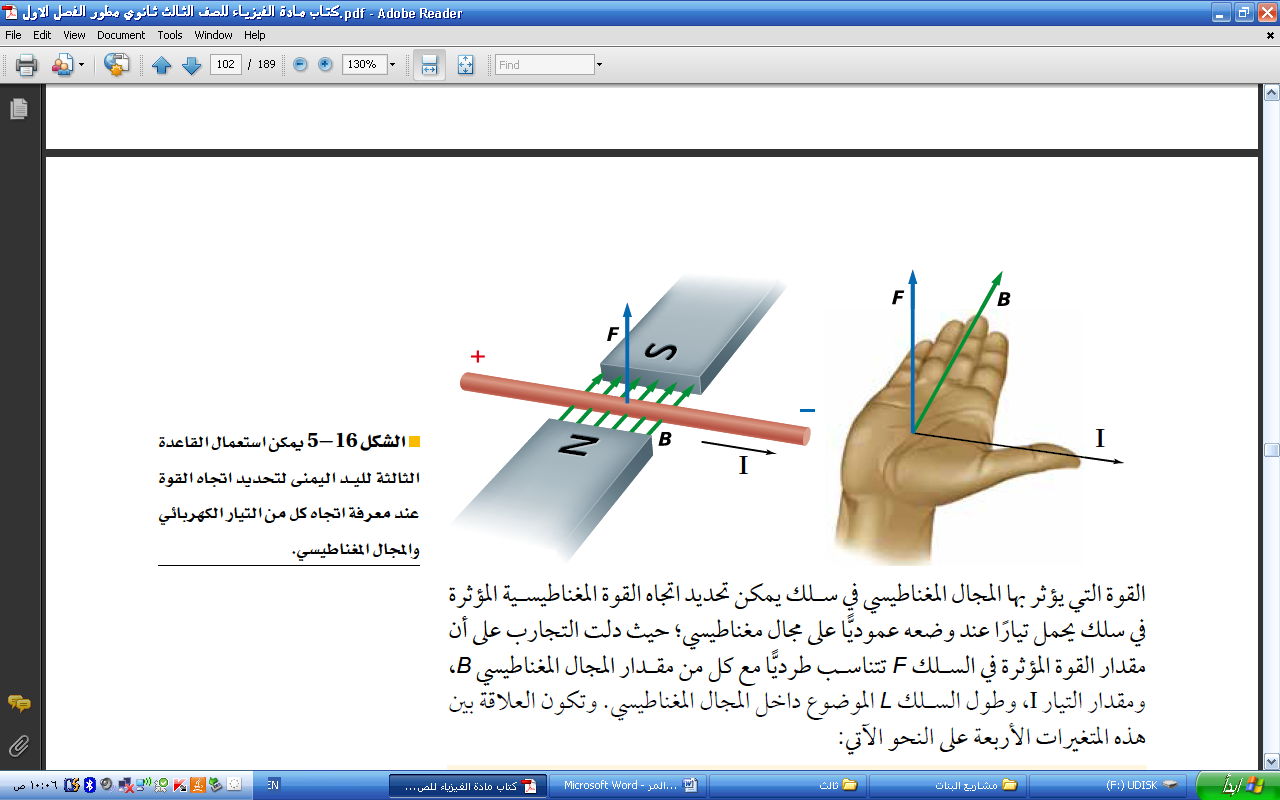 المجال المغناطيسي
التيار
  خارجأمن راحة اليد
س: ما الذي يولّد فرق الجهد الذي يسبب
 التيار الكهربائي الحثي في تجربة فاراداي ؟
أي أنه بذل شغل علي أي أنه بذل شغل علي الشحنات
القوة
فيزداد مقدار طاقة الوضع الكهربائية أو جهدها
تحرك سلك في تحرك سلك في مجال مغناطيسي
يسمى الفرق في جهدها القوة الدافعة الكهربائية EMF
يولد قوة تؤثر علي 
الشحنات في السلك
 فتحركها باتجاه القوة
قانون القوة الدافعة الكهربائية الحثيه:
EMF  = B L ν ( sin θ )
متى تكون
 القوة الدافعه أكبر مايمكن؟؟؟
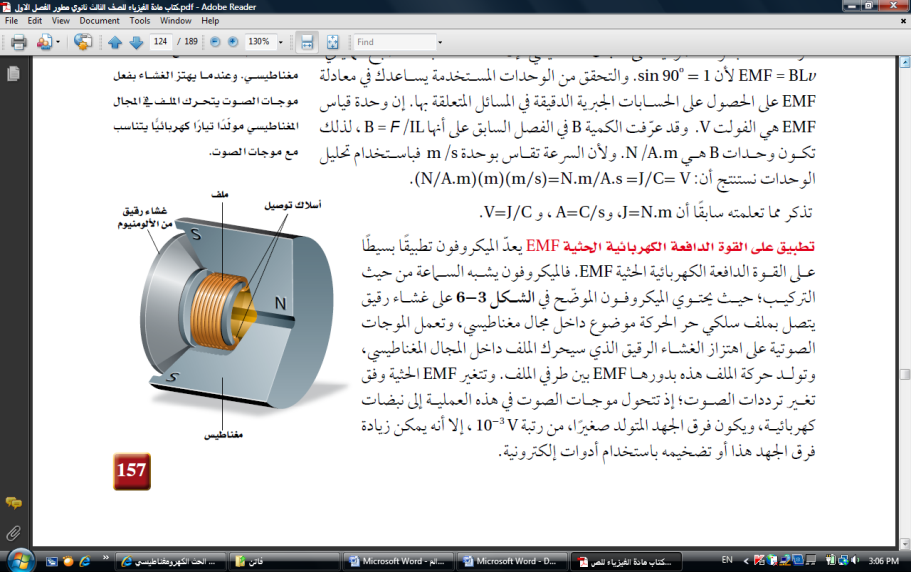 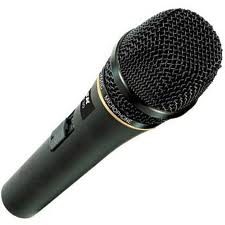 تطبيق على 
القوة الدافعة
 الكهربيه الحثية
الواجب:
س2ص171
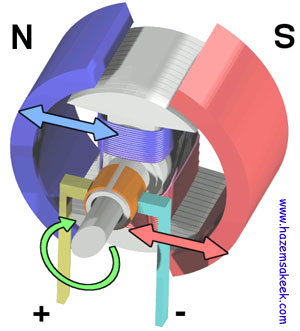 المولد الكهربي: 
المولد الكهربائي (الدينامو) يحول 
الطاقة الميكانيكية إلى طاقة كهربائية
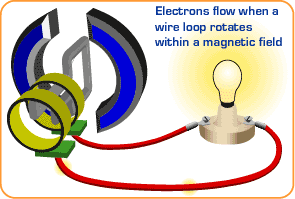 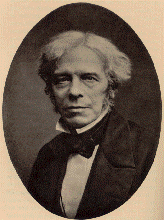 مخترعه:
تركيبه:
وطريقة عمله:
تعتمد علي طول السلك الذي يدور أي زيادة عدد اللفات
أي أنه بذل شغل فتتولد قوة دافعة كهربائية حثية
يولد قوة تؤثر علي خلال دورانه تقطع الحلقات خطوط المجال المغناطيسي
تدور الحقات في مجال مغناطيسي
إذن تعتمد EMF علي عدد لفات الملف
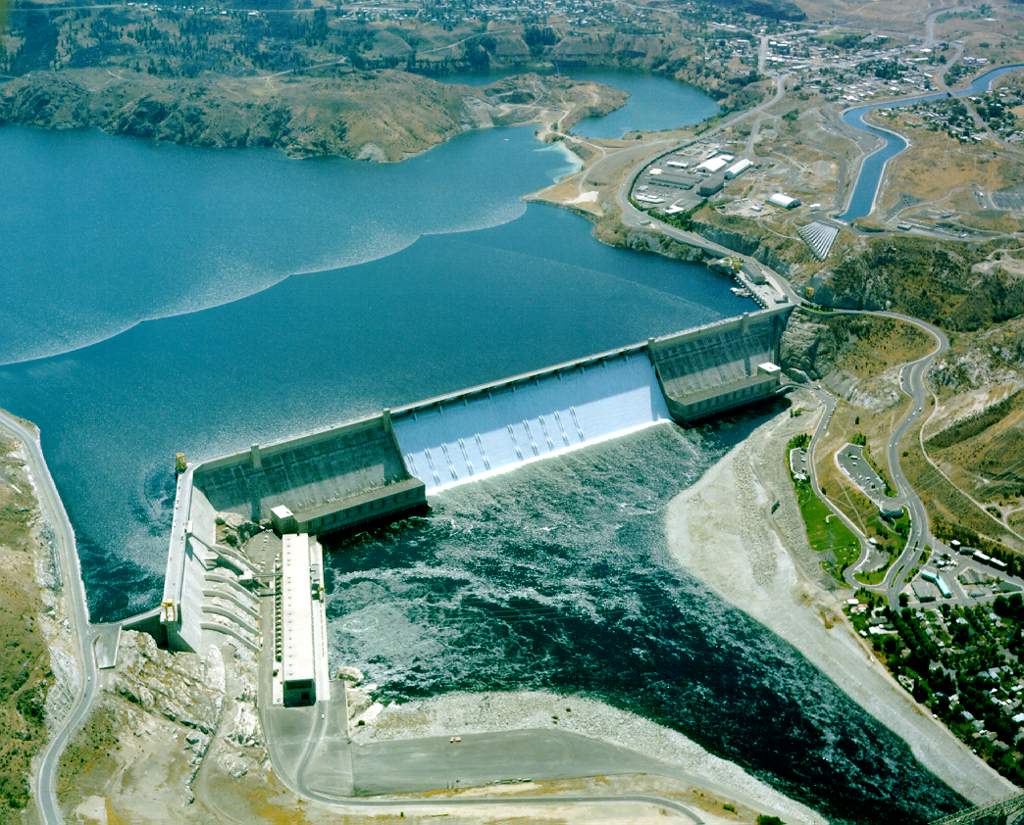 تعمل المولدات الكهربائية بطريقة 
مشابهه حيث تحول طاقة وضع الماء 
المحجوز خلف السد إلى طاقة حركيه تعمل 
على إدارة التوربينات التي تعمل بدورها على 
تدوير الملفات السلكيه داخل مجال مغناطيسي
فتتولد قوة دافعة كهربااااائية حثثثثثثثية
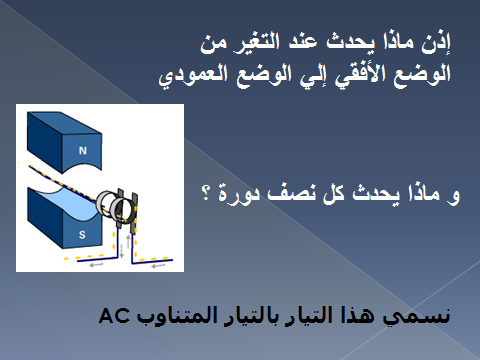 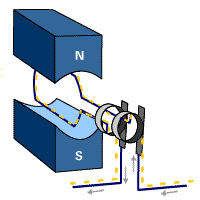 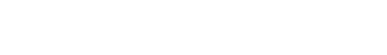 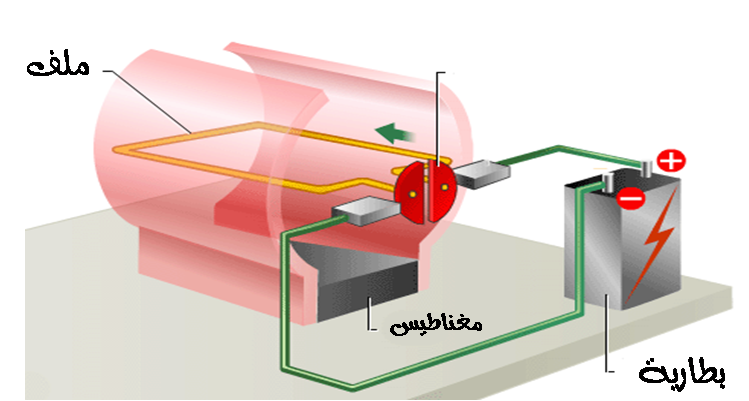 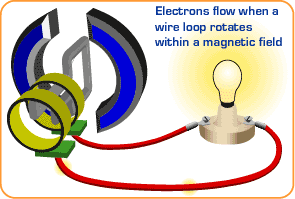 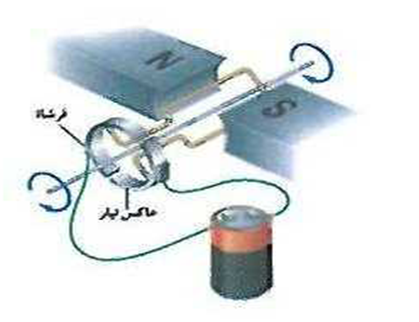 قارني بين المحركات والمولدات الكهربية؟
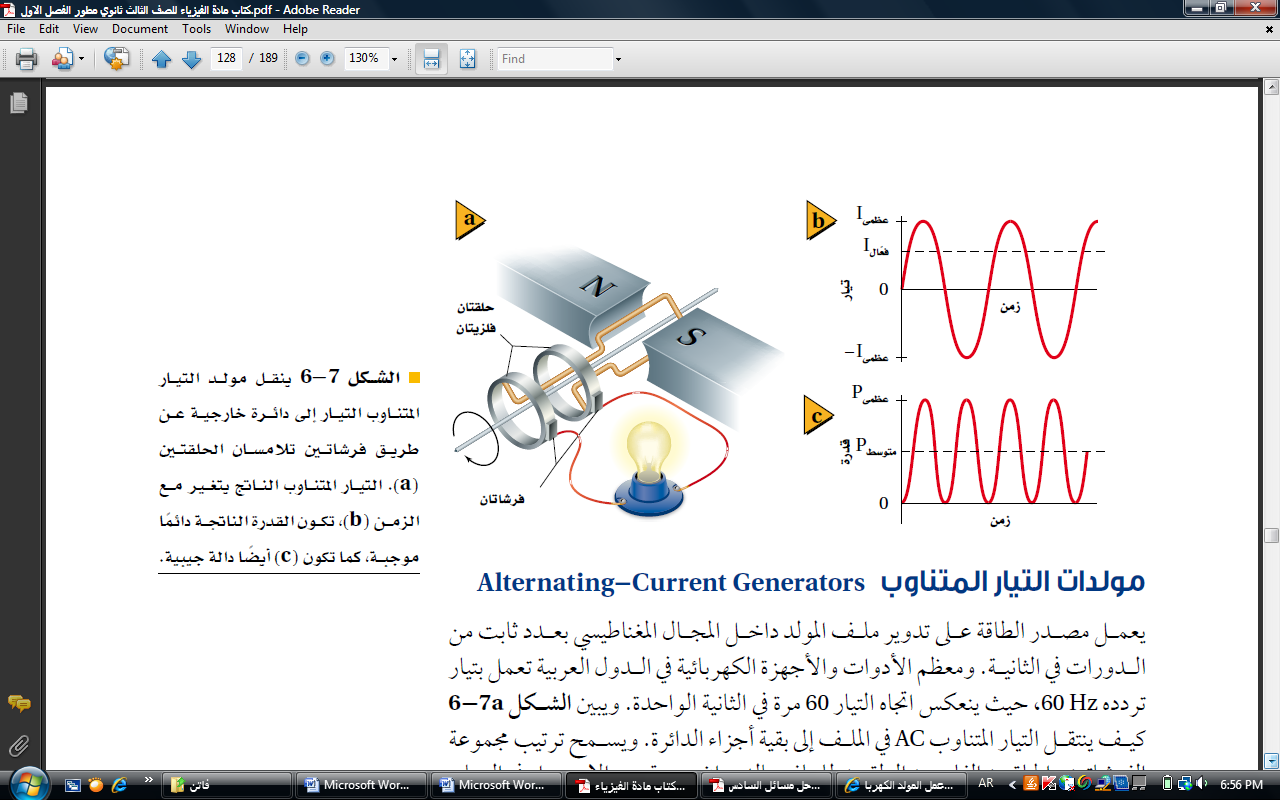 يعمل مصدر الطاقة ( مثل ................... ) علي تدوير ملف المولد 
داخل المجال المغناطيسي بعدد ثابت من الدورات
المولد الكهربي
مثل تيار تردده 60 Hz حيث ينعكس اتجاه التيار 60  مرة في الثانية
س: كيف ينتقل التيار المتناوب AC في الملف إلي بقية أجزاء الدائرة ؟
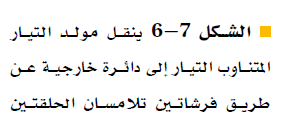 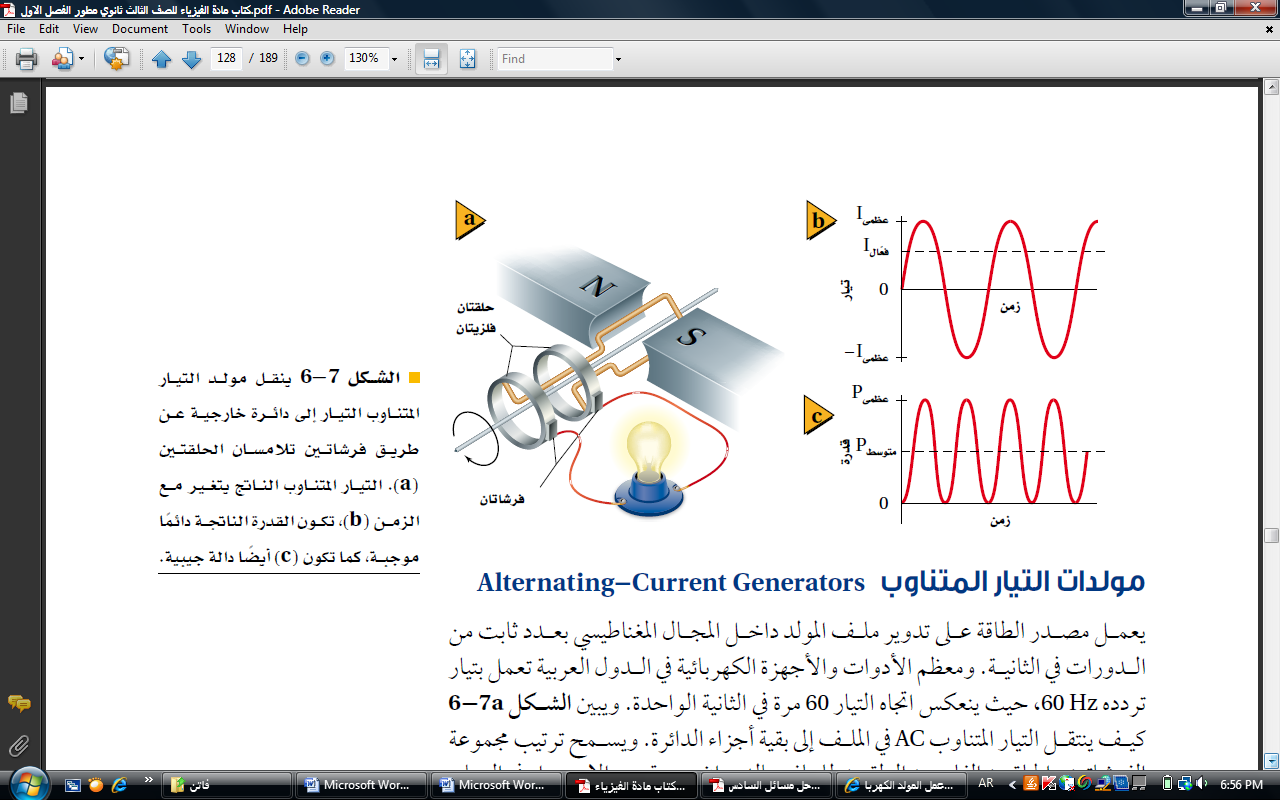 إذا كان التيار سالب فكيف تكون إشارة كل من الجهد والقدرة ؟ 
الجهد ......... والقدرة ...................
 لأنها تساوي ....P =  
إذن القدرة دائماً ..............
 لاحظي الرسم البياني
-
+
I V
موجبه
ملاحظات هامه:
متوسط القدرة : 
بما أن التيار والجهد متغيران في المولد الكهربائي فإن القدرة أيضاً 
متغيرة وبالتالي يمثل نصف القدرة العظمى متوسط القدرة PAC
يوصف  التيار المتناوب والجهد المتناوب
بدلالة التيار الفعال والجهد الفعال
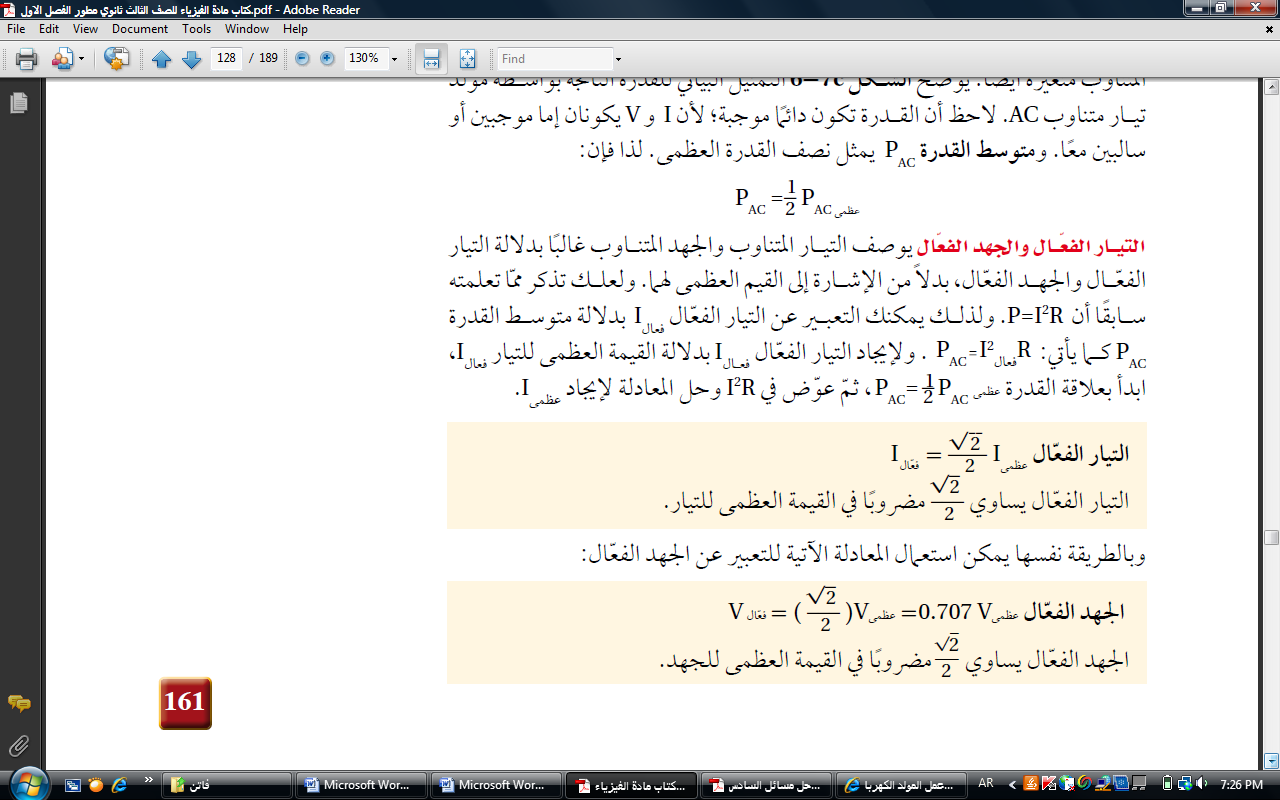 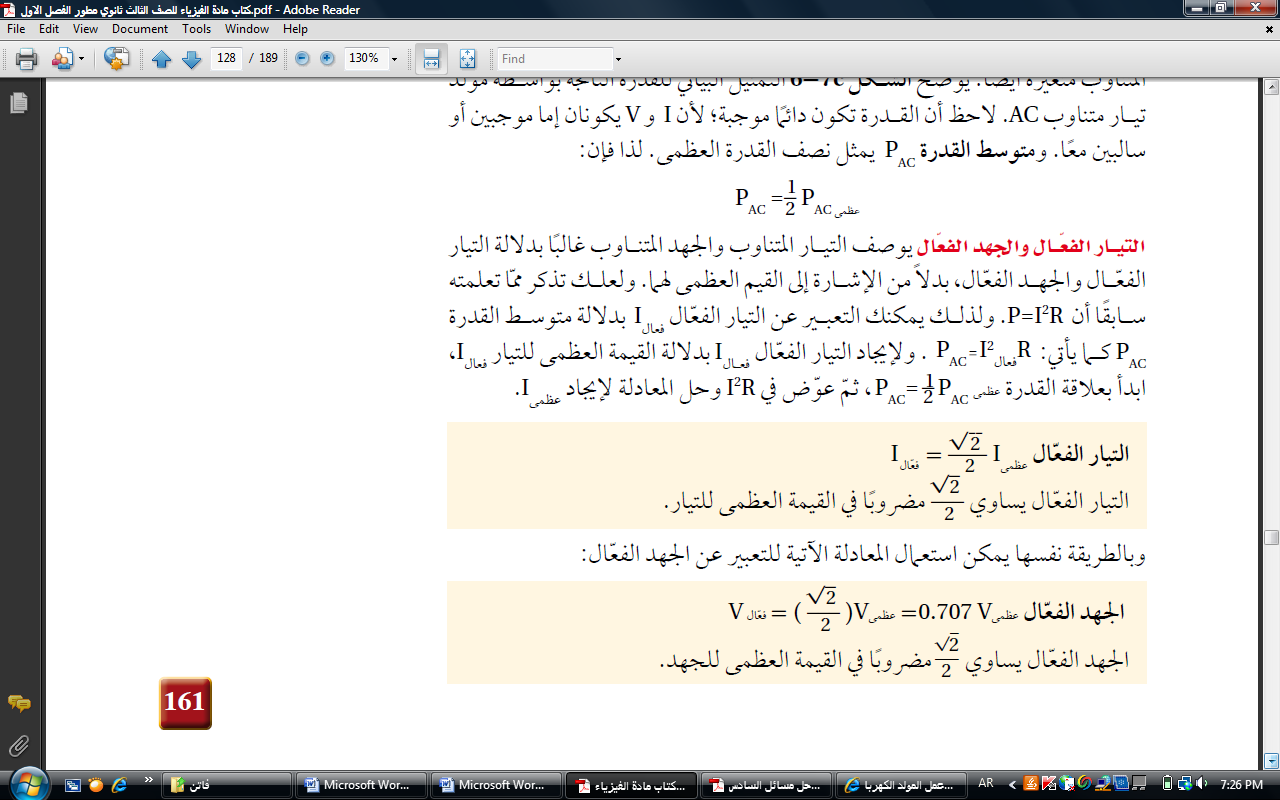 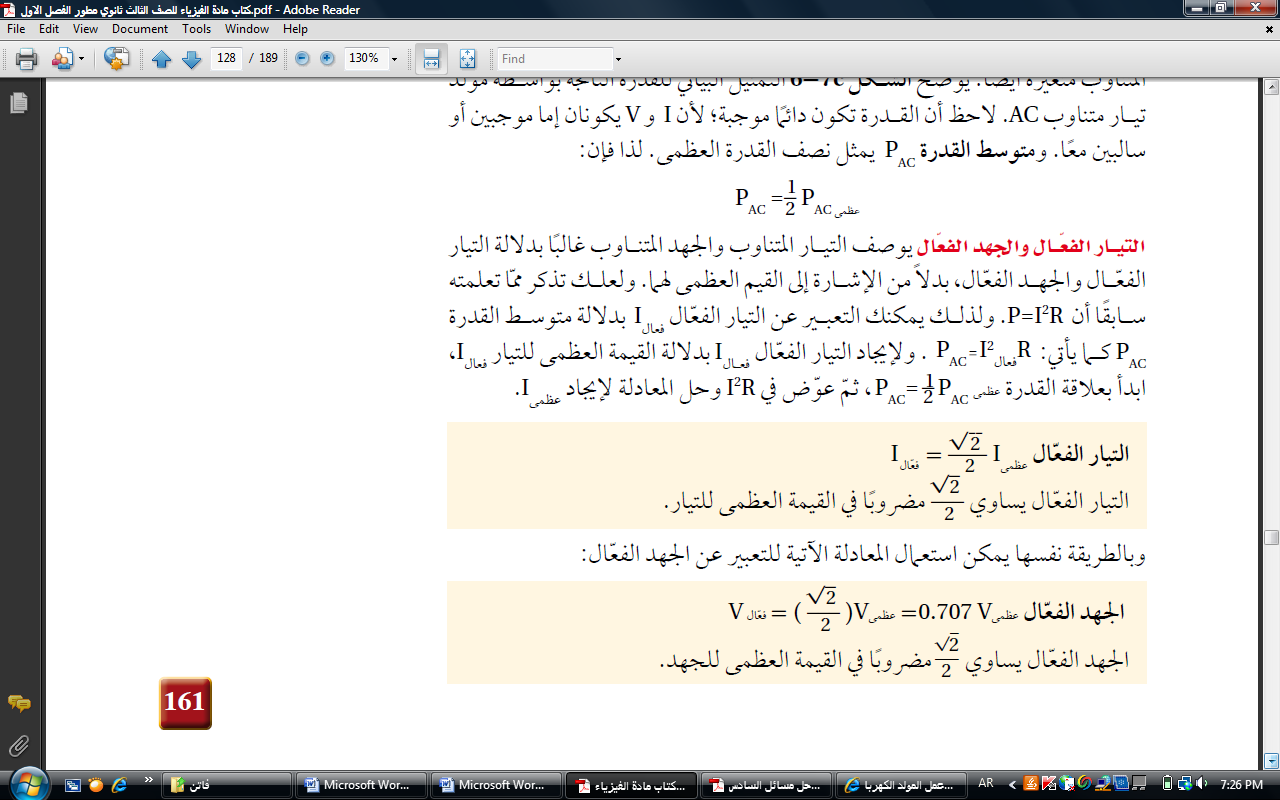 التطبيق:
5 صـــa ـــ175